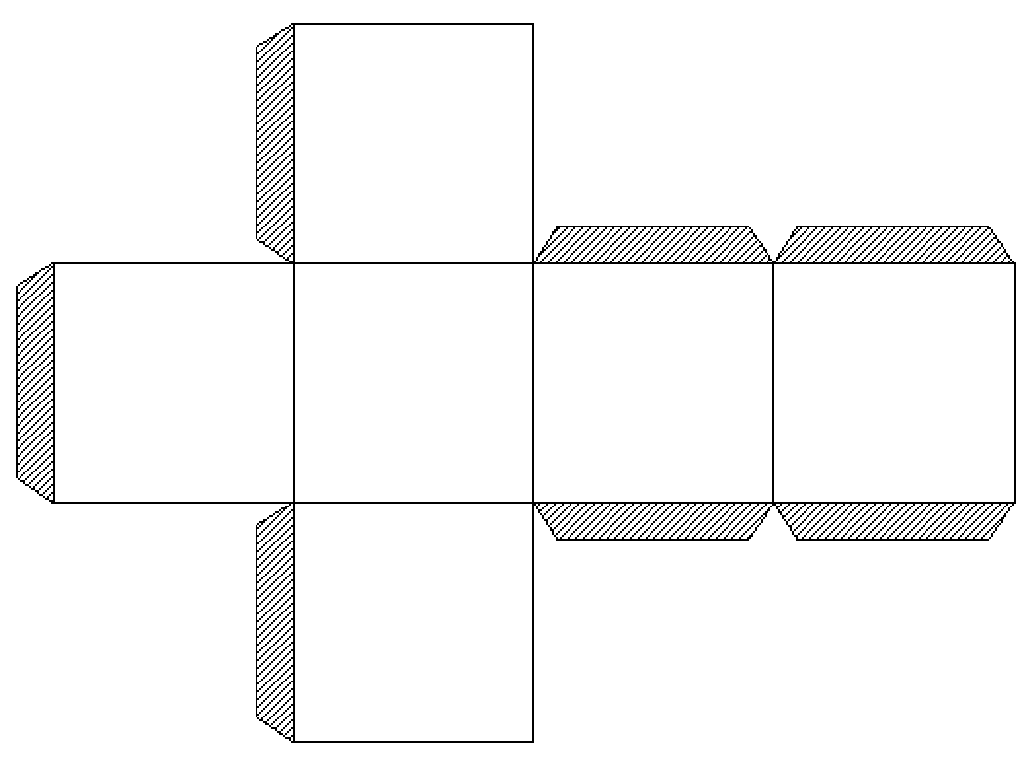 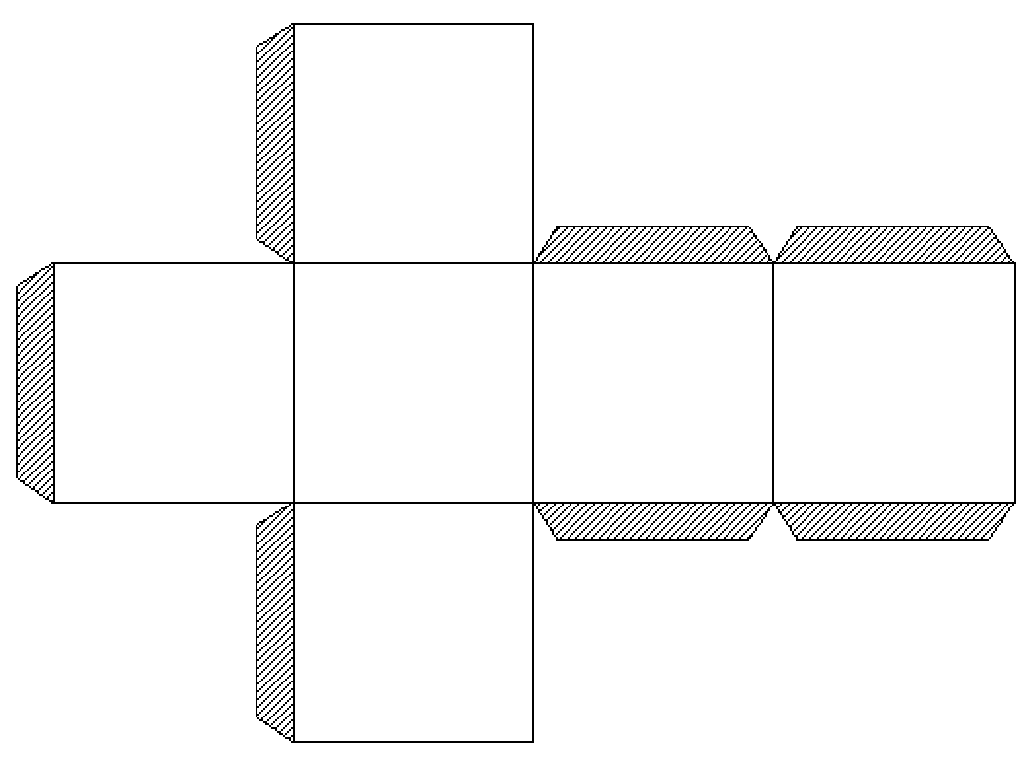 je
on
tu
tu
nous
nous
il
elle
vous
vous
http://caracol.eklablog.com/
ils
elles
http://caracol.eklablog.com/
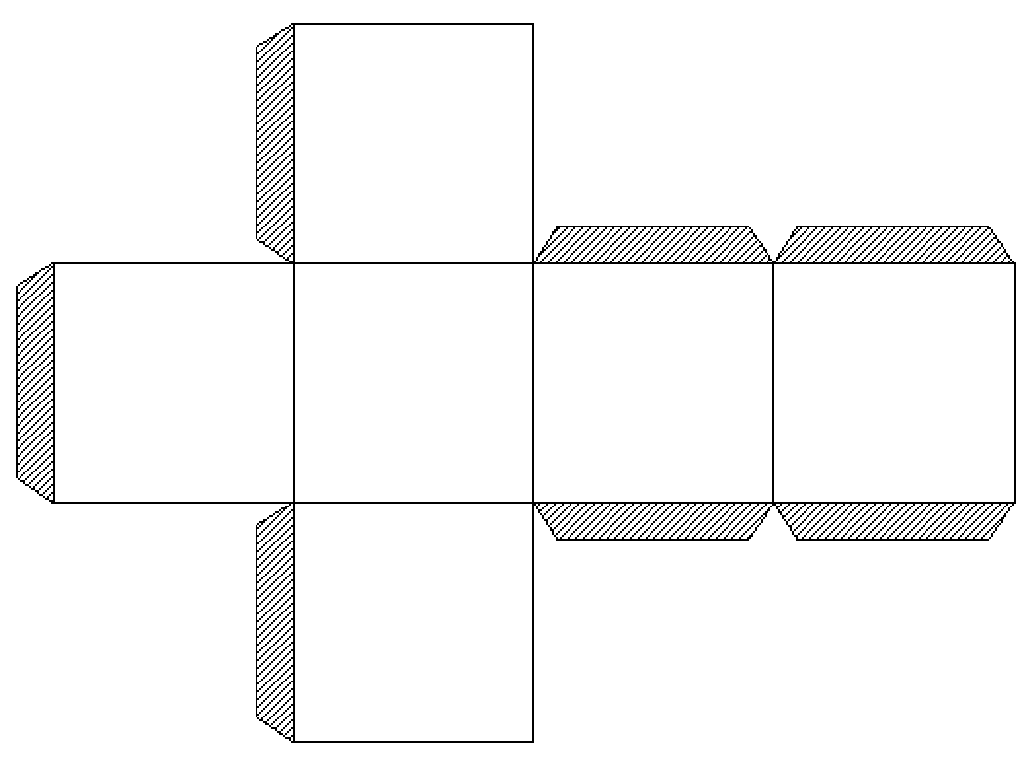 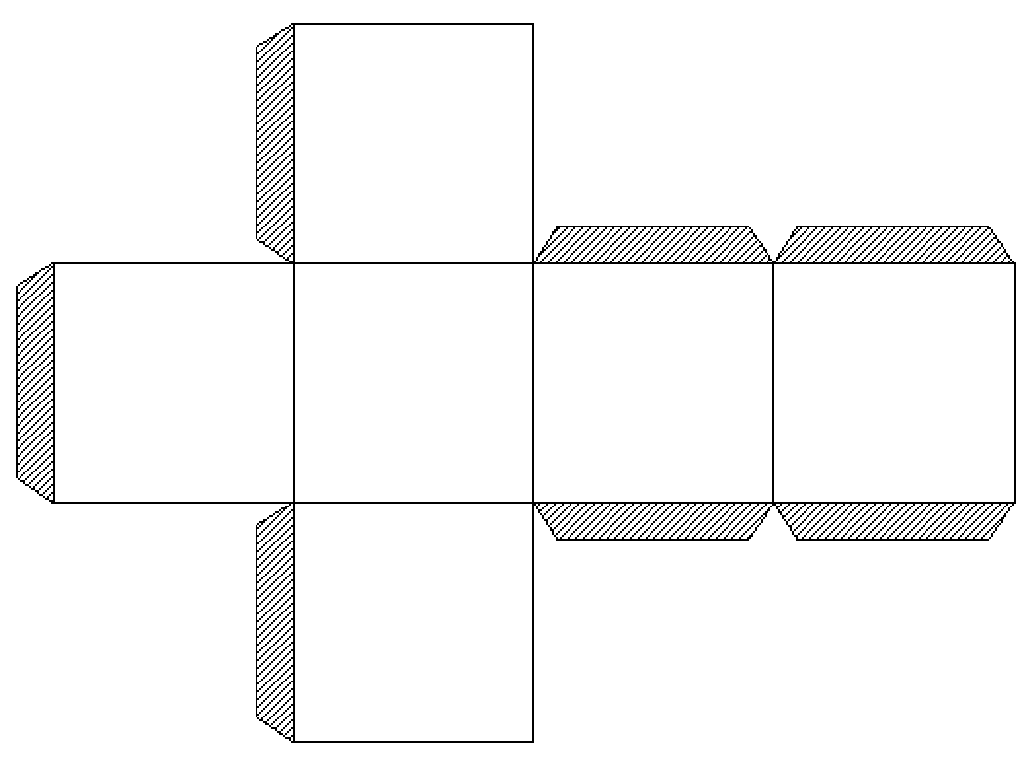 nous
je
tu
tu
nous
il
elles
vous
on
je
http://caracol.eklablog.com/
il
elles
http://caracol.eklablog.com/
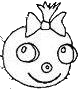 lever
dire
Passe 
ton tour
lier
être
oser
dire
Recule 
de 3 cases
avoir
jouer
aimer
râler
rêver
Passe 
ton tour
venir
faire
trier
aller
Recule 
de 3 cases
Passe 
ton tour
être
venir
rater
avoir
Passe 
ton tour
dire
jouer
être
voler
Recule de 
3 cases
aller
faire
crier
ETRE
je suis
tu es
il, elle, on est
nous sommes
vous êtes
ils, elles sont
AVOIR
j’ai 
tu as
il, elle, on a
nous avons 
vous avez
ils, elles ont
ALLER
je vais
tu vas
il, elle, on va
nous allons
vous allez
ils, elles vont
DIRE
je dis
tu dis
il, elle, on dit
nous disons
vous dîtes
ils, elles disent
FAIRE
je fais
tu fais
il, elle, on fait
nous faisons
vous faites
ils, elles font
VENIR
je viens
tu viens
il, elle, on vient
nous venons
vous venez
ils, elles viennent
CRIER
je crie
tu cries
il, elle, on crie
nous crions
vous criez
ils, elles crient